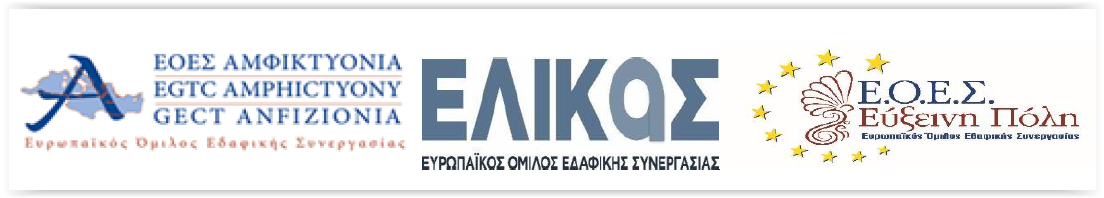 Ο ρόλος της Τοπικής Αυτοδιοίκησης στην ανάπτυξη της κοινωνικής οικονομίας και των κοινωνικών επιχειρήσεων στην τοπική ανάπτυξη. Εξελίξεις και Προοπτικές
Η Κοινωνική Οικονομία 
ως το 11ο Οικοσύστημα Βιομηχανικής Πολιτικής 
της Ευρωπαϊκής Ένωσης
Δρ. Μανώλης Τζουβελέκας, Συνεργάτης ΕΟΕΣ “Αμφικτυονία”
Η Κοινωνική Οικονομία
Η κοινωνική οικονομία (Κ.Ο) περιλαμβάνει ποικιλία επιχειρήσεων, οργανώσεων και νομικών μορφών: κοινωνικών επιχειρήσεων, συνεταιρισμών εργαζομένων, μη κερδοσκοπικών ενώσεων, συνεταιρισμών, αμοιβαίων εταιρειών, ιδρυμάτων. 
Κοινός στόχος είναι η συστηματική προτεραιότητα στους ανθρώπους και στη δημιουργία θετικού αντίκτυπου στις τοπικές κοινότητες. 
Το επιχειρηματικό μοντέλο της Κ.Ο στοχεύει στην επανεπένδυση των περισσότερων κερδών στον οργανισμό ή/και σε ένα κοινωνικό σκοπό, σε μια συμμετοχική/δημοκρατική μορφή διακυβέρνησης.
Η Κ.Ο είναι αγκυρωμένη σε τοπικό επίπεδο προωθώντας την κοινωνικοοικονομική συνοχή και αξίες όπως η δημοκρατία, η αλληλεγγύη, η συμμετοχή και η συνεργασία. 
Οι οργανισμοί Κ.Ο λειτουργούν σε μια μεγάλη ποικιλία οικονομικών τομέων και συνδέονται με άλλα βιομηχανικά οικοσυστήματα. 
Η ΕΟΚΕ εκτιμά ότι υπάρχουν 2,8 εκατομμύρια Ε.Κ.Ο στην Ευρώπη, το 10% όλων των επιχειρήσεων στην ΕΕ. Σχεδόν 13,6 εκατομμύρια άνθρωποι -περί το 6,2% των εργαζομένων της ΕΕ - εργάζονται σε ΕΚΟ. 
Εκτός από το αμειβόμενο εργατικό δυναμικό, η Κ.Ο κινητοποιεί επίσης εθελοντές, που ισοδυναμούν με 5,5 εκατομμύρια εργαζόμενους πλήρους απασχόλησης.
Η Οικονομία Εγγύτητας ή Εγγύς Οικονομία
Η «Οικονομία Εγγύτητας» περιλαμβάνει υπηρεσίες και επιχειρήσεις που καλλιεργούν τοπικές και βραχείες αλυσίδες αξίας κυρίως για τοπική παραγωγή και κατανάλωση. 
Οι επιχειρήσεις εγγύτητας περιλαμβάνουν τοπικές ΜΜΕ, μικρά καταστήματα, μπαρ και εστιατόρια, υπηρεσίες επισκευών, καθαρισμού και συντήρησης κ.λπ. 
Μια Οικονομία Εγγύτητας χαρακτηρίζεται επίσης από την παρουσία ενός διαφορετικού συνόλου δυνατοτήτων «κέντρων εγγύτητας», όπως πόλεις και τοπικές κοινότητες, κοινοτικές πρωτοβουλίες και ομάδες επιχειρήσεων και συμπράξεις δημόσιου και ιδιωτικού τομέα.
Πολιτική Ασφάλεια
Στο πλαίσιο αυτού του οικοσυστήματος, η διάσταση της εγγύτητας περιλαμβάνει επίσης υπηρεσίες πολιτικής ασφάλειας (πυροσβέστες, αστυνομικές δυνάμεις, ομάδες έκτακτης ανάγκης, κ.λπ.), οι οποίες λειτουργούν σε τοπικό επίπεδο για την υποστήριξη και προστασία των πολιτών (συμπεριλαμβανομένων επειγουσών συμβάντων/αντίδρασης σε καταστροφές) και εκτελούνται από δημόσιους φορείς, συμπεριλαμβανομένου ενός σημαντικού μεριδίου της εθελοντικής εργασίας. 
Οι υπηρεσίες πολιτικής ασφάλειας έχουν σαφείς δεσμούς με τη βιομηχανία ασφάλειας, η οποία παρέχει προϊόντα και υπηρεσίες που χρησιμοποιούνται από επαγγελματίες ασφαλείας για την προστασία των πολιτών. Η οικονομική δραστηριότητα αυτών των προϊόντων και παρόχων υπηρεσιών δεν περιλαμβάνεται σε αυτό το οικοσύστημα, αλλά απλώνεται σε πολλά άλλα οικοσυστήματα
Ο ρόλος των επιχειρήσεων Κ.Ο και Οικονομίας Εγγύτητας
Οι αριθμητικές εκτιμήσεις που παρέχονται για αυτό το οικοσύστημα (6,54% του ΑΕγχΠ της ΕΕ) καταγράφουν μόνο ένα μέρος των εννοιών «κοινωνική οικονομία» και «εγγύτητα», καθώς προκύπτουν τομεακές αλληλεπικαλύψεις με άλλα οικοσυστήματα και τα διαθέσιμα δεδομένα για τομεακά μερίδια της κοινωνικής οικονομίας είναι περιορισμένα.
Το 99,9% των επιχειρήσεων εγγύτητας και Κ.Ο είναι ΜΜΕ με σημαντικό μέρος τους να είναι πολύ μικρές και νεοσύστατες επιχειρήσεις. Εκτός από τις συνέπειες της κρίσης, οι οργανώσεις της Κ.Ο αντιμετωπίζουν διαρθρωτικές και συγκεκριμένες δυσκολίες που εμποδίζουν τη δημιουργία περισσότερων θέσεων εργασίας και την αντιμετώπιση των κοινωνικών προκλήσεων σε μεγαλύτερη κλίμακα, ενώ εμπνέουν συστημικές αλλαγές στην κυρίαρχη οικονομία. Η επιβίωση των ΜΜΕ σε αυτό το οικοσύστημα είναι ζωτικής σημασίας για την τοπική ευημερία σε αστικές, αγροτικές και απομακρυσμένες κοινότητες, καθώς προσφέρουν βασικές υπηρεσίες και αγαθά κοντά στους πελάτες τους και συχνά αποτελούν βασικό παράγοντα οικονομικής δραστηριότητας. Αποτελούν σημαντικό μέρος του κοινωνικού ιστού και συμβάλλουν σε ζωντανές γειτονιές και κέντρα πόλεων.
Πέρα από τις συνέπειες της κρίσης, οι οργανώσεις της Κ.Ο αντιμετωπίζουν διαρθρωτικές δυσκολίες, τόσο εντός όσο και εκτός της ΕΕ, οι οποίες εμποδίζουν τις δυνατότητές τους να δημιουργήσουν περισσότερες θέσεις εργασίας και να αντιμετωπίσουν κοινωνικές προκλήσεις σε μεγαλύτερη κλίμακα, εμπνέοντας παράλληλα συστημικές αλλαγές στην κυρίαρχη οικονομία. Η κρίση Covid-19 υπογράμμισε την αξία των παραγόντων της κοινωνικής οικονομίας να υποστηρίξουν ευάλωτες ομάδες που αντιμετωπίζουν (δυνητικά) απώλεια θέσεων εργασίας και να βοηθήσουν την αναβάθμιση και την επαναπροσδιορισμό για γρήγορη διατομεακή κινητικότητα σε αναδυόμενες θέσεις εργασίας στις τοπικές οικονομίες.
Ψηφιακή Μετάβαση - δίκαια ψηφιακά επιχειρηματικά μοντέλα
Οι παράγοντες σε αυτό το οικοσύστημα χρειάζονται σαφή υποστήριξη ψηφιακών δεξιοτήτων για το προσωπικό τους, καθώς και υποστήριξη για την ψηφιακή μετάβαση με πρόσβαση σε προσιτή και προσαρμόσιμη τεχνολογία καθώς και πρόσβαση σε δεδομένα. 
Η ειδική ικανότητα των φορέων της Κ.Ο να αναπτύξουν δίκαια ψηφιακά επιχειρηματικά μοντέλα που βασίζονται σε πρωτόκολλα ανοιχτού κώδικα για δεδομένα και τεχνολογία θα μπορούσαν να υποστηριχθούν και να κλιμακωθούν
Για την εγγύς και την κοινωνική οικονομία, η μετάβαση σε ψηφιακές και νέες καινοτόμες δραστηριότητες/υπηρεσίες μπορεί να προωθήσει βρόχους τοπικής αξίας που ενθαρρύνουν περισσότερη τοπική παραγωγή, κοινή χρήση και άλλα κυκλικά επιχειρηματικά μοντέλα (π.χ. κοινοτικές πρωτοβουλίες και επιχειρήσεις, κοινωνικές ομάδες). 
Το τοπικό σύστημα κυκλικής οικονομίας, ιδίως σε αστικό επίπεδο, προωθεί την εδαφική ανταγωνιστικότητα, την ανθεκτικότητα, την ένταξη και τη συνοχή. 
Οι πρωτοπόρες επιχειρήσεις στο οικοσύστημα επιθυμούν να αναπτύξουν ανοικτή (κοινωνική) ψηφιακή καινοτομία και είναι πρωτοπόροι στην πράσινη μετάβαση (δηλαδή: τοπικές πράσινες συμφωνίες, πτυχές της κυκλικής οικονομίας όπως η πράσινη κατασκευή και η ανακατασκευή τοπικών κυκλικών βρόχων, αναγέννηση και ανακαίνιση, οικολογική καινοτομία κλπ)
Τεχνολογίες Δικτύου - Συλλογική Νοημοσύνη
Όλα τα υποσύνολα του οικοσυστήματος έχουν ένα μεγάλο ανεκμετάλλευτο δυναμικό για την υπερσυνδεσιμότητα που επιτρέπει οι τεχνολογίες δικτύου να ενθαρρύνουν και να υποστηρίξουν τη συνεργασία μεταξύ των πολιτών και την υιοθέτηση συλλογικών λύσεων. 
Τέτοιες πρωτοβουλίες μπορούν να προκύψουν μόνο από μια πολύ-επιστημονική και από κάτω προς τα πάνω προσέγγιση, αξιοποιώντας τη συλλογική νοημοσύνη σε τομείς όπως συνεργατικές δημόσιες υπηρεσίες, συνεργατική κατανάλωση, συλλογική ανίχνευση και δράση, πληθοπορισμός (crowdfunding), συνεργατική δημιουργία, ανοιχτή δημοκρατία και χάραξη πολιτικής.
Κοινωνικές Υποδομές
Επιπλέον, η κοινωνική υποδομή είναι ένα κρίσιμο στοιχείο, καθώς χρησιμοποιείται συχνά ή προσφέρεται από παράγοντες της κοινωνικής οικονομίας. Ωστόσο, η κοινωνική υποδομή δεν ανταποκρίνεται στα ισχύοντα πρότυπα όσον αφορά την ποιότητα και την ενεργειακή απόδοση. 
Για το 2018 υπολογίστηκε ετήσιο επενδυτικό κενό 142 δισ. € για τις κοινωνικές υποδομές, εκ των οποίων 57 δισ. € μόνο για την κοινωνική στέγαση.
Κοινωνική Καινοτομία
Η κοινωνική οικονομία έχει αποδειχθεί πρωτοπόρος στον εντοπισμό και την εφαρμογή κοινωνικών καινοτομιών και εναλλακτικών τρόπων οργάνωσης οικονομικών δραστηριοτήτων. 
Οι κοινωνικές καινοτομίες συχνά ενσωματώθηκαν στη συνέχεια και υιοθετήθηκαν από την υπόλοιπη οικονομία (δίκαιο εμπόριο, οργανικές τροφές, βιοδυναμική γεωργία, ηθική χρηματοδότηση, κ.α). Οι καινοτομίες αυτές συνέβαλαν στον κοινωνικό και οικονομικό μετασχηματισμό και θα είναι πολύ απαραίτητες σε ένα μετά Covid κόσμο
Κοινωνική Καινοτομία – Κοινωνικός Αντίκτυπος
Οι οργανισμοί K.O έχουν τη δυνατότητα να επεκτείνουν την κοινωνική καινοτομία για να αντιμετωπίσουν τις πιεστικές περιβαλλοντικές και κοινωνικές προκλήσεις. Εστιάζουν στον κοινωνικό αντίκτυπο και σε συνεργασία με τους τοπικούς ενδιαφερόμενους (ΟΤΑ, πολίτες, κοινωνία των πολιτών, υπεύθυνοι χάραξης πολιτικής, επιχειρηματίες, ερευνητές) με συνεργατικούς τρόπους που προωθούν τη χρήση νέων πρακτικών.
Πρόσφατη μελέτη σχετικά με τον αντίκτυπο της Πρωτοβουλίας Κοινωνικών Επιχειρήσεων της Επιτροπής (SBI, 2011) και τις ενέργειές της παρακολούθησης εντοπίζει σειρά κύριων προκλήσεων για την Κ.Ο: 
• η έλλειψη αναγνώρισης και κατανόησης των οργανώσεων της Κ.Ο 
η πρόσβαση σε χρηματοδότηση και επιχειρηματική υποστήριξη (οι ανάγκες χρηματοδότησης που δεν καλύπτονται από την αγορά εκτιμήθηκαν σε 6,7 δισ. €  για την νέα προγραμματική περίοδο 2021-2027). 
• η πρόσβαση στις αγορές (κοινωνικά υπεύθυνες δημόσιες συμβάσεις, σχέσεις με τις κύριες επιχειρήσεις) · 
• η ικανότητα επέκτασης της κοινωνικής καινοτομίας 
• οι περιορισμένες ευκαιρίες ανάπτυξης δεξιοτήτων. 
• η περιορισμένη έρευνα που εστιάζει στην Κ.Ο και στις κοινωνικές επιχειρήσεις.
τα 14 Βιομηχανικά Οικοσυστήματα σε επίπεδο ΕΕ
1. Αεροδιαστημική και άμυνα
2. Αγροδιατροφικό
3. Κατασκευαστικό
4. Πολιτιστικές και δημιουργικές βιομηχανίες
5. Ψηφιακό
6. Ηλεκτρονικό
7. Βιομηχανίες εντάσεως ενέργειας
8. Ενέργεια Ανανεώσιμες πηγές
9. Υγεία
10. Κινητικότητα-Μεταφορές-Αυτοκίνητο
11. Εγγύτητα, Κοινωνική Οικονομία και πολιτική Ασφάλεια 
12. Λιανικό Εμπόριο
13. Υφάσματα
14. Τουρισμός
Διάσκεψη Κορυφής της Ευρωπαϊκής Κοινωνικής Οικονομίας (Manheim, 2021)
Η κοινωνική οικονομία στην Ευρώπη αποτελείται από μια σειρά διαφορετικών οργανωτικών μορφών που διαμορφώνονται από διαφορετικές εθνικές συνθήκες και συστήματα πρόνοιας, αλλά μοιράζονται κοινές αξίες και στόχους που συνδυάζουν βιώσιμες οικονομικές δραστηριότητες με θετικό κοινωνικό αντίκτυπο. 
Οι οργανισμοί κοινωνικής οικονομίας και οι κοινωνικές επιχειρήσεις διαδραματίζουν καθοριστικό ρόλο στη δημιουργία και διατήρηση της απασχόλησης, στην ενίσχυση της εδαφικής συνοχής, στην ενίσχυση της ανάπτυξης χωρίς αποκλεισμούς, καθώς και στη δημιουργία κοινωνικής καινοτομίας και περιβαλλοντικής βιωσιμότητας. Προωθούν επίσης την ενεργό ιθαγένεια, την αλληλεγγύη και μια οικονομία με δημοκρατικές αξίες.
Διακήρυξη του Μανχάιμ για την Κοινωνική Οικονομία
Τα προτεινόμενα μέτρα απαιτούν συντονισμένες προσπάθειες και ενεργή υποστήριξη των ευρωπαϊκών θεσμικών οργάνων, εθνικών, περιφερειακών και τοπικών κυβερνήσεων, καθώς και όλα τα ενδιαφερόμενα μέρη της κοινωνικής οικονομίας και της κοινωνίας των πολιτών.
Νομικό και κανονιστικό πλαίσιο
Ορατότητα και ευαισθητοποίηση
Δημόσια αναγνώριση και καταναλωτική ζήτηση
Πρόσβαση στη χρηματοδότηση, τις επενδύσεις και την ανάκαμψη
Καλύτερη πρόσβαση στις αγορές
Δίκτυα και διατομεακές εταιρικές σχέσεις
Κοινωνική Καινοτομία
Κατάρτιση, Εκπαίδευση και ανάπτυξη του ανθρώπινου δυναμικού
Υγεία
Λόγω της δυνατότητάς της να αντιμετωπίσει τις κοινωνικές προκλήσεις και να συμβάλει στη βιώσιμη και χωρίς αποκλεισμούς οικονομική ανάπτυξη, η ΕΕ έχει δρομολογήσει μεγάλο αριθμό δράσεων για τη στήριξη της ανάπτυξης των κοινωνικών επιχειρήσεων και της Κ.Ο στο πλαίσιο της Πρωτοβουλίας Κοινωνικών Επιχειρήσεων 2011 (SBI) και του 2016 Start-Up and Scale-Up Initiative (Πρωτοβουλία εκκίνησης και κλιμάκωσης)
πρόσφατα, ορισμένες πρωτοβουλίες της Επιτροπής ζήτησαν τη βελτίωση του δυναμικού της Κ.Ο και πιο συγκεκριμένα σε σχέση με την επίτευξη δίκαιης ανάκαμψης: 
 Circular Economy Action Plan - Σχέδιο δράσης για την κυκλική οικονομία, 
SME Strategy - Στρατηγική για τις ΜΜΕ, 
Renovation Wave - Κύμα ανακαίνισης, 
Recovery Plan – NextGenerationEU - Σχέδιο Ανάκαμψης - NextGenerationEU EU, 
Africa Strategy - Στρατηγική για την Αφρική, 
Youth Employment support Initiative - Πρωτοβουλία για τη στήριξη της απασχόλησης των νέων, 
Action Plan on Integration and Inclusion - Σχέδιο δράσης για την ενσωμάτωση και την συμπερίληψη, 
European Skills Agenda - Ευρωπαϊκό θεματολόγιο δεξιοτήτων, 
Economic and Investment Plan for the Western Balkans - Οικονομικό και επενδυτικό σχέδιο για τα Δυτικά Βαλκάνια. 
European Pillar of Social Rights -Ευρωπαϊκός Πυλώνας Κοινωνικών Δικαιωμάτων.
Προτεινόμενες πολιτικές δράσεις από τις εθνικές και τις περιφερειακές/τοπικές αυτοδιοικήσεις (ΟΟΣΑ, 2020)
Οι προτεινόμενες πολιτικές δράσεις από τις εθνικές και τις περιφερειακές/τοπικές αυτοδιοικήσεις περιλαμβάνουν: 
Προσδιορισμό κοινού οράματος για το μέλλον και να διασφαλιστεί ότι οι οργανισμοί Κ.Ο συμβάλλουν ενεργά. 
Ανάπτυξη ενός σχεδίου δράσης για την επίτευξη μιας μετάβασης σε ένα πιο βιώσιμο και χωρίς αποκλεισμούς μοντέλο ανάπτυξης, με σαφή ρόλο για την Κ.Ο 
Προώθηση πρακτικών και συνεργασίας κοινωνικής καινοτομίας, μεταξύ άλλων μέσω κονδυλίων για την υποστήριξη του πειραματισμού και της καινοτομίας όπως και για την τεχνολογική καινοτομία 
Συνέχιση της διαφοροποίησης των χρηματοοικονομικών πόρων που διατίθενται στους οργανισμούς Κ.Ο, μέσω ενημερώσεων σε νομικά πλαίσια και δημόσιων προγραμμάτων 
Δημιουργία και κοινή χρήση εργαλείων παροχής δεδομένων σχετικά με τον κοινωνικό αντίκτυπο αλλά μπορούν να τεκμηριώσουν την πρόοδο και να προσδιορίσουν εκείνα με υψηλότερο αντίκτυπο.
Σας ευχαριστώ!